Name:__________
What’s Going On!?!?
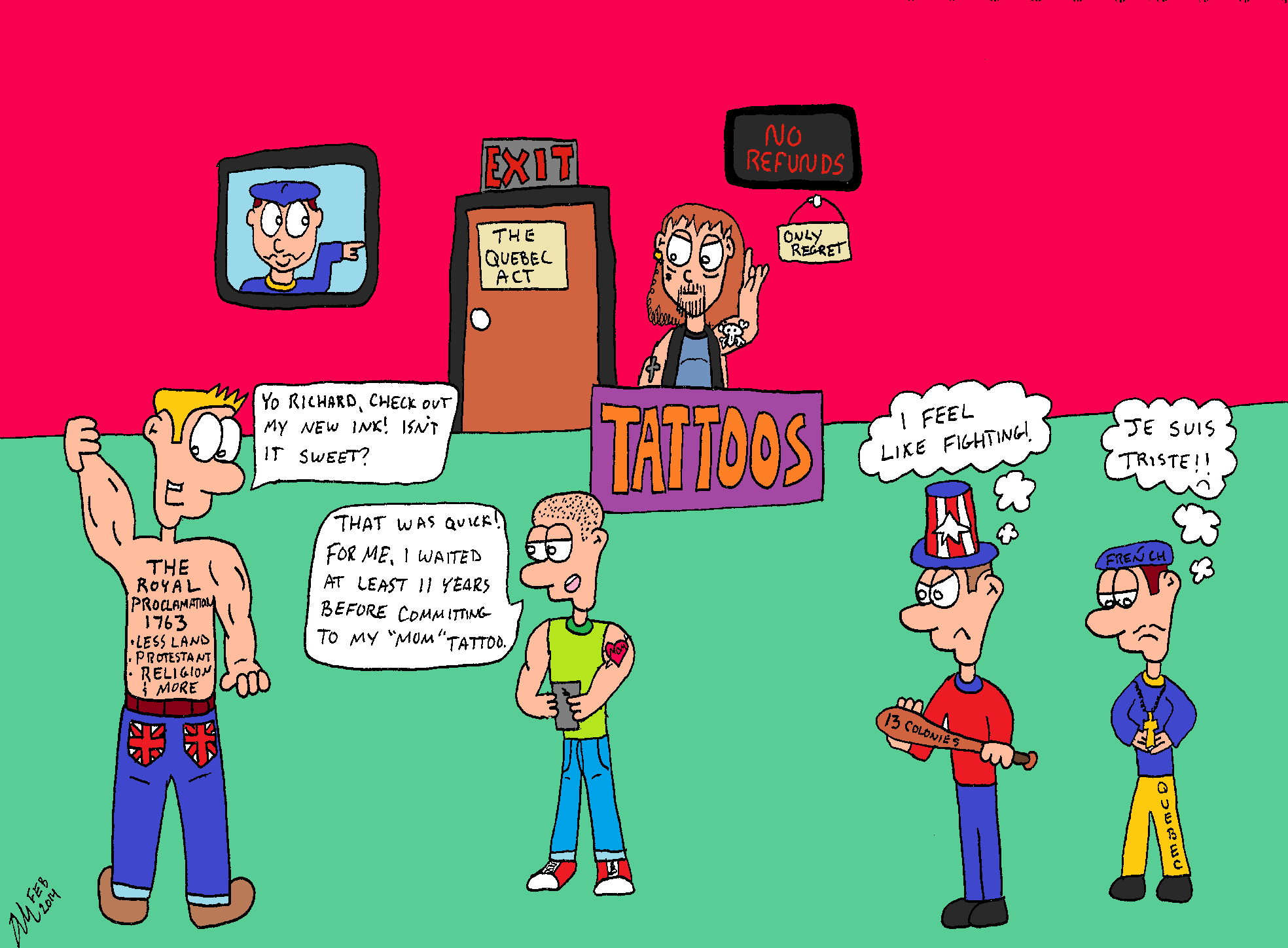 In your own words, describe what is happening in the cartoon above. 

Include information like
Who is in the Cartoon?
What does the cartoon have to do with The British rule in North America?
What is the cartoon describing
If there is a joke, why is it funny based on what we know?
_____________________________________________________________________________________________________________________________________________________________________________________________________________________________________________________________________________________________
____________________________________________________________________________________________________________________________________________________________________________________________________________________________________